Day 2
AP Psychology
T. Cummings 
Keefe Tech
Recap Day #1 – Debriefing/Content “The Newspaper Article”
How do we meaningfully test any claim?
What is the evidence?
Amazing Randi v. Uri Geller on The Tonight Show
“People’s desire to believe in the paranormal is stronger than all the evidence that it does not exist.”
-Susan Blackmore, PhD
Recap Day #1 – Debriefing/Content
How do we meaningfully test any claim?
What is the evidence?
Amazing Randi v. Uri Geller on The Tonight Show



Concepts: hypothesis, controlled experiments, experimenter bias, replication, IV/DV, use of confederates, confirmation bias, perhaps more!
Recap Day #1 Demonstrations of alleged ‘parapsychological phenomena’
What’s the evidence?


Can it be replicated?


How do we test a hypothesis?
Who set up the conditions?


Once you believe, do you attend only to evidence that confirms your belief?

Confirmation Bias
Research Methods and Statistics10-14% AP Exam
Unit 1 
Graphic Organizer 
Quiz Friday
(Open Note) 
Assignment Reading Pages #1-20 // #1-13 THIS WEEK, TAKE NOTES
n=100 College Freshmen
Controlled Experiments
(How were participants Randomly Selected from the greater population)
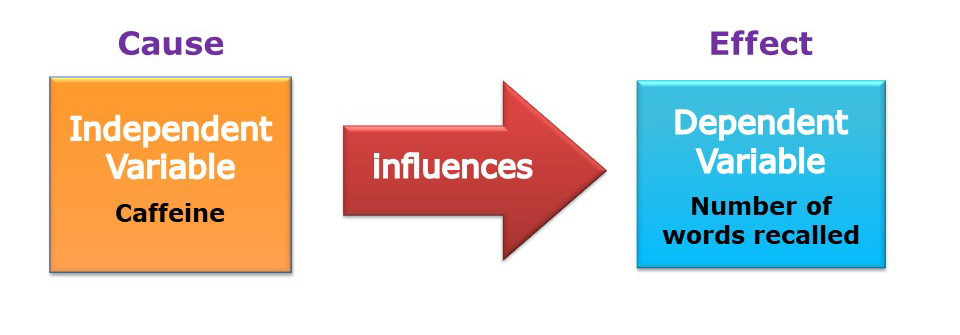 Experimental Group?
Control Group?
Remember: “They’re testing the effect of the IV on the DV…”
What else could effect number of words recalled (the DV) other than Caffeine (the IV)? (Confounding Variables) 
…caffeine tolerance? 
Random Assignment!!! …the distributions of individual differences in tolerance to caffeine should be similar for participants in experimental and control groups, which would rule out caffeine tolerance as an alternative explanation of the results. A study is not valid without Random Assignment.
Warm-Up:
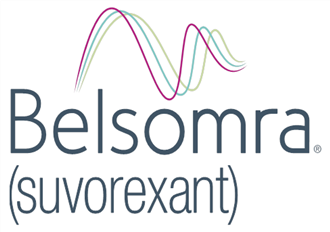 Watch the commercial for Belsomra. 

What is the claim? 

What is the population (n=)? 

Who is in the experimental group? 

Who is in the control group?
The Independent Variable & The Dependent Variable
“They’re testing the effect
of __________
on __________”
Independent Variable
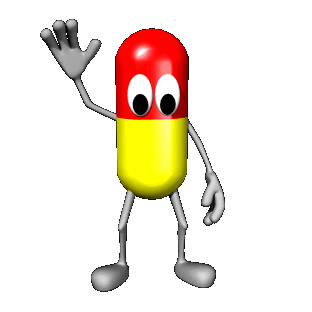 Whatever is being manipulated in the experiment.
Hopefully the independent variable brings about change.
If there is a drug in an experiment, the drug is almost always the independent variable.
10
Dependent Variable
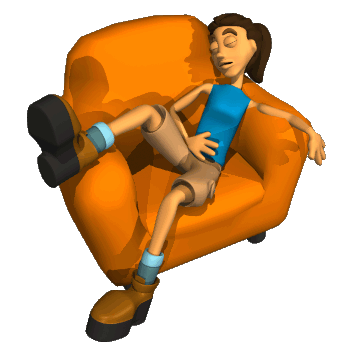 Whatever is being measured in the experiment.
It is dependent on the independent variable.
The dependent variable would be the effect of the drug.
11
The Independent Variable & The Dependent Variable
“They’re testing the effect 
of __________ 
on __________”
Legless Rats…
“The number of legs a rat has will impact its speed in a maze”
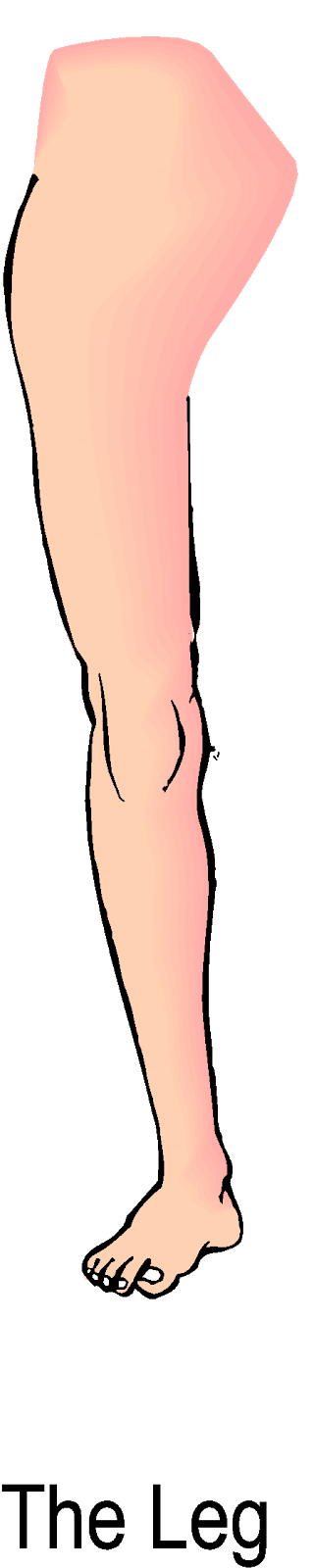 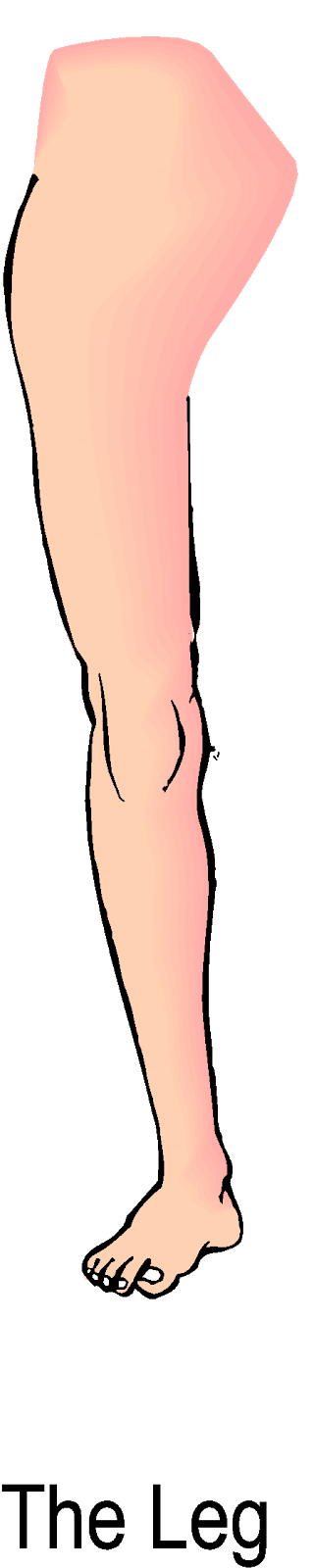 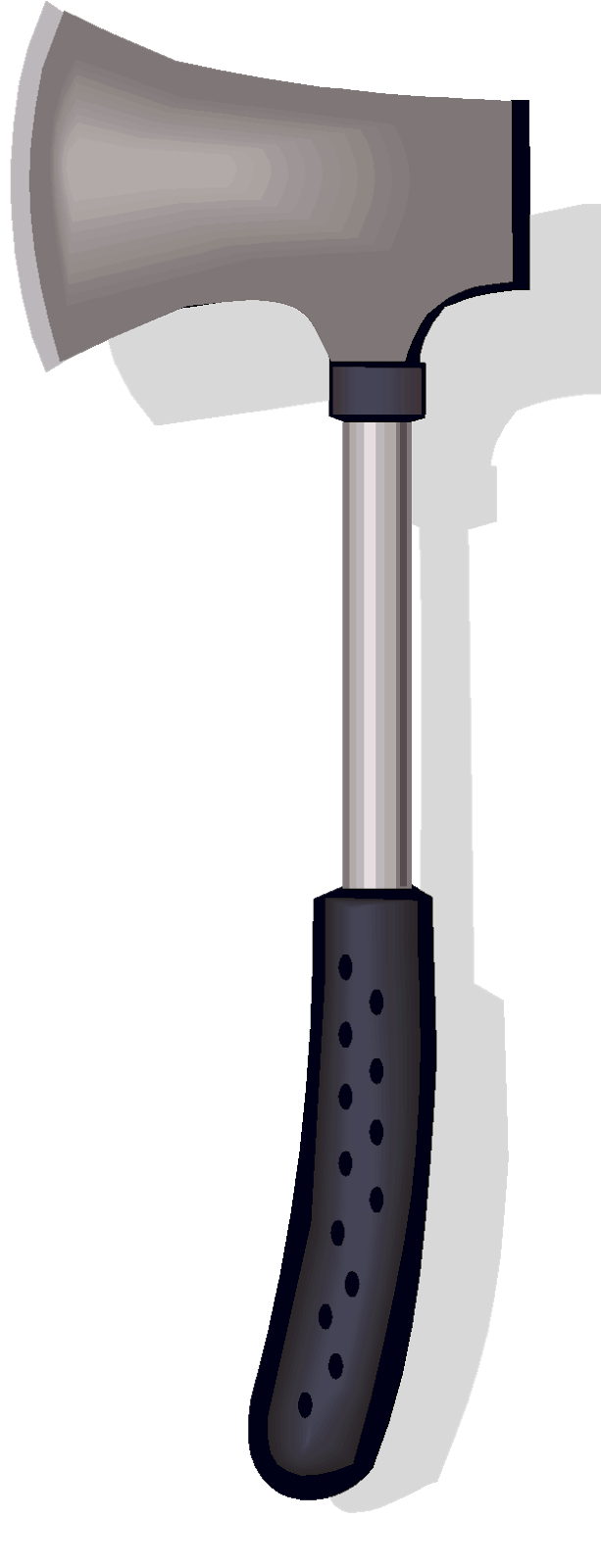 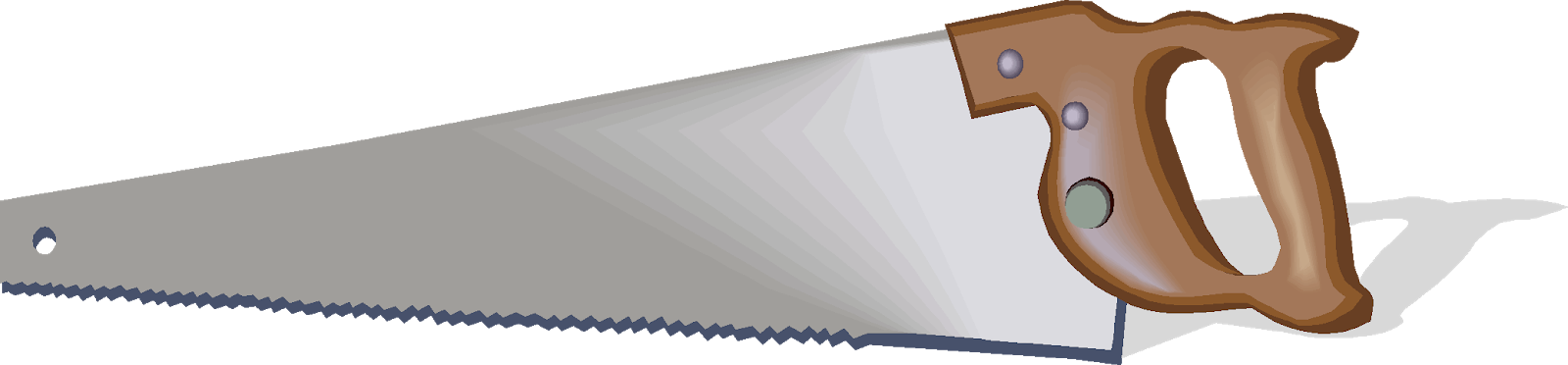 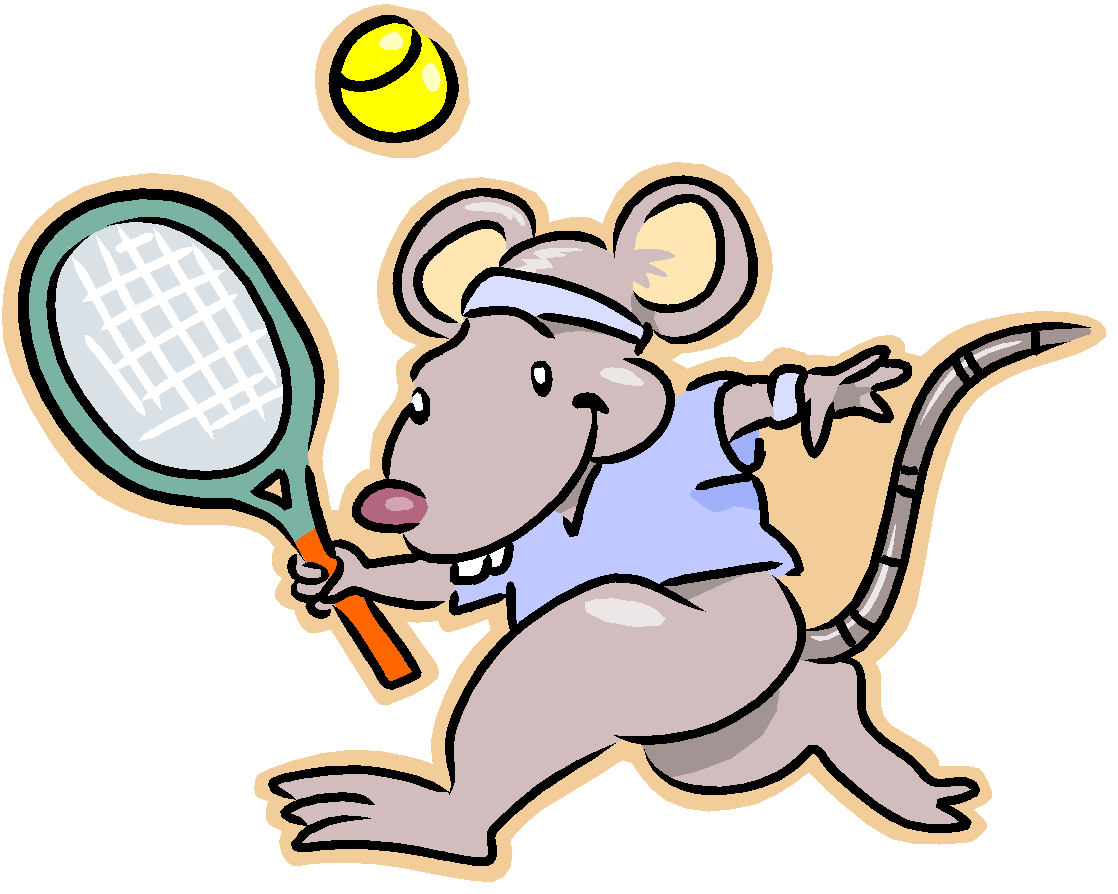 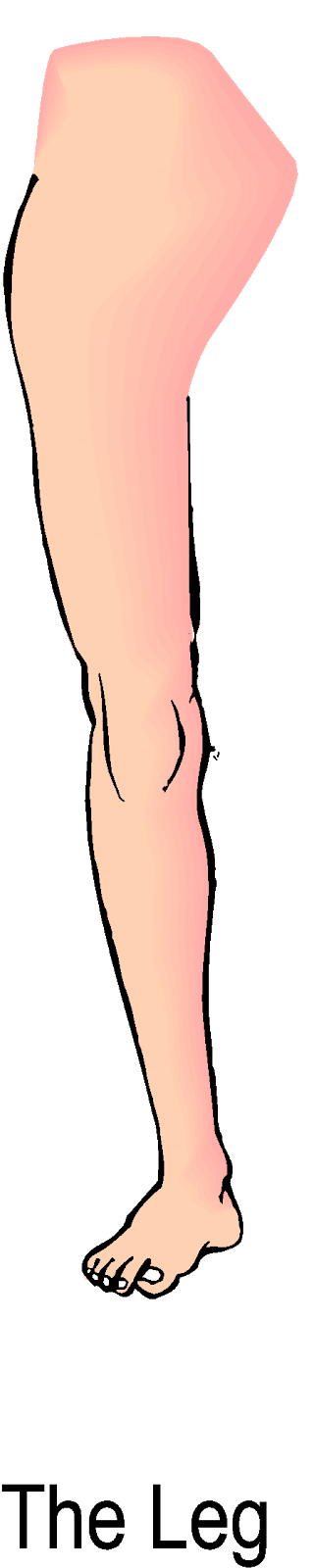 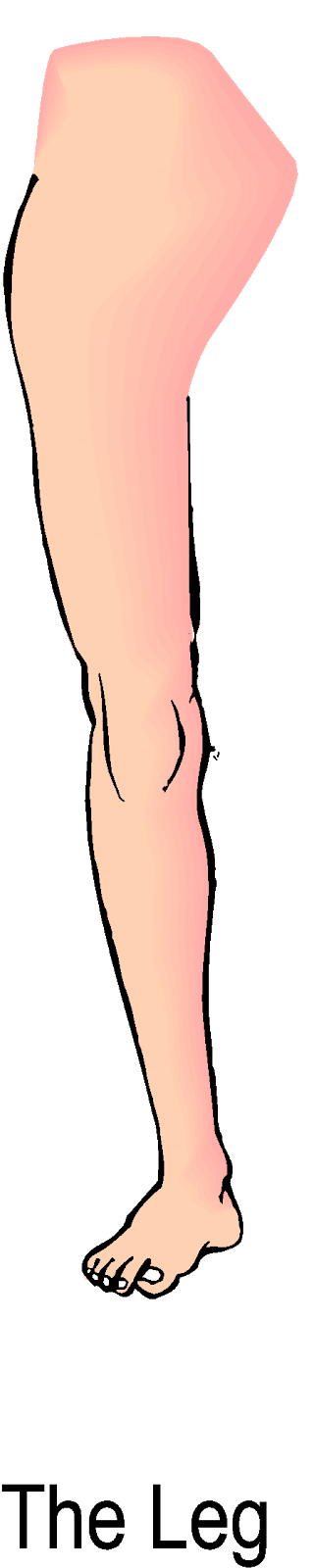 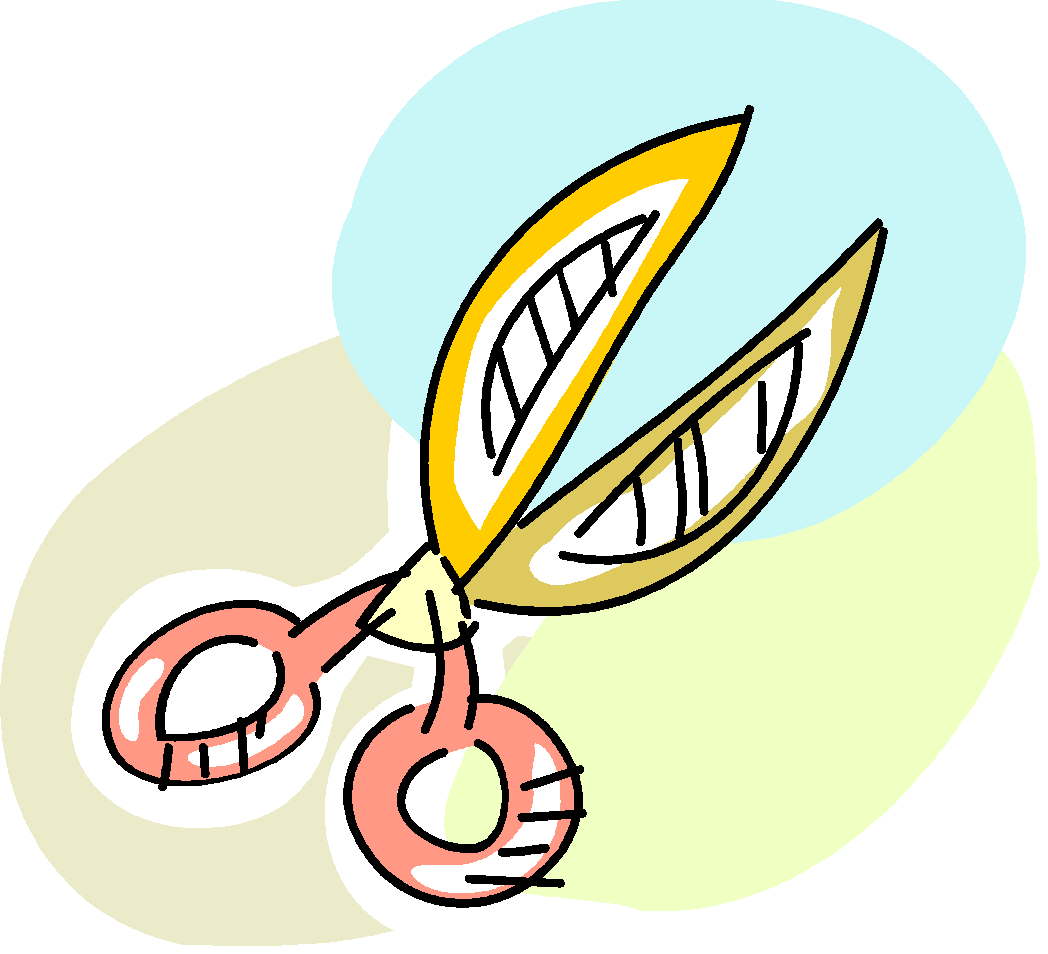 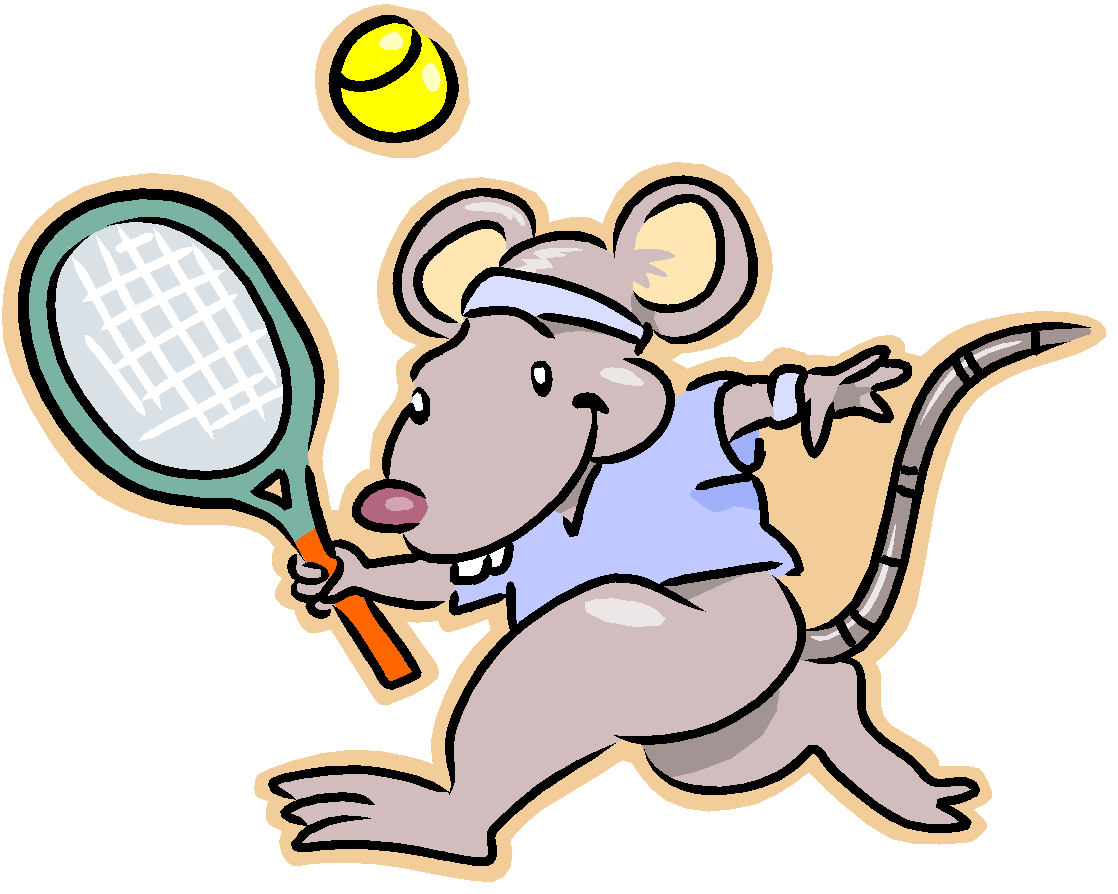 “They’re testing the effect 
of __________ 
on __________”
Legless Rat Experiment
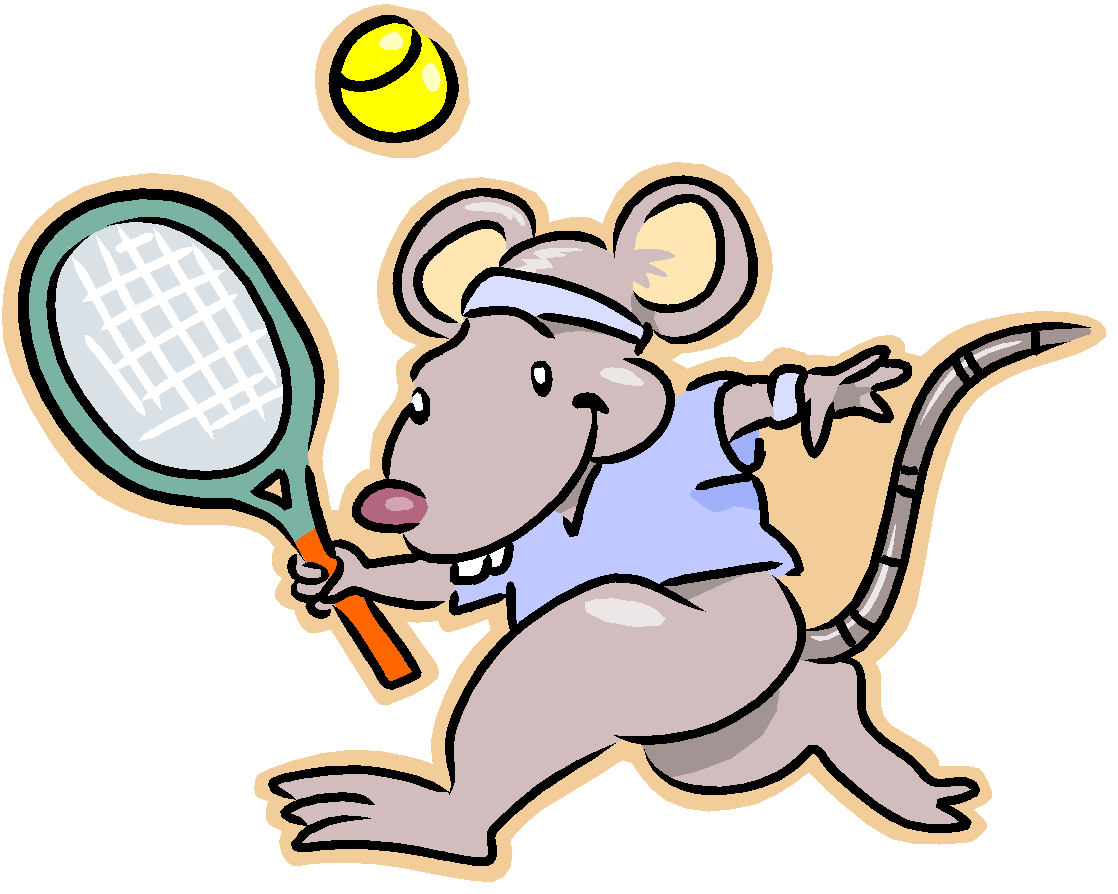 IV: 

DV:

Control Group:


Experimental Group:
The null hypothesis
“The independent variable will have no effect on the dependent variable”
In an experiment, you are not so much trying to “prove” your hypothesis as you are gathering data to see if you can reject the null hypothesis
Confounding variables:
Any variable other than the IV that
could cause a change in the DV
creating differences between your groups
DEMO: RANDOM ASSIGNMENT
(Names in a hat)
Random Assignment
Each subject has an equal chance of being assigned to the control or experimental group
Why random assignment?
Balance/equalize group characteristics


Eliminates participant confounding variables


It is not a true experiment without it
Day 3
AP Psychology – Unit 1: Research Methods & Stats 
T. Cummings 
Keefe Tech
Getting Started:
Register with College Board – You Must Do This! 
Homework (IV & DV Practice)  Ticket Out The Door Basket 
Questions? 
Quiz Friday re: reading Ch. 1 (p.1-13) 
What were the issues with ‘Legless Rats’? 
Controlled Experiment
Claim  Hypothesis 
IV  DV 
Experiment Group
Control Group
Random Selection (external of study)
Random Assignment (internal of study) 
Confounding Variables 
Replication 
Operational Definitions
Placebos and the Placebo Effect (Expectancy)
White sugar pill will give you a placebo, if you want a stronger effect go to a smaller blue pill with a letter stamped on it. Stronger yet, a gel capsule and of course anything intravenous will give you an even more powerful placebo effect. Also note the nocebo effect- getting side effects from the placebo
Make sure to mention sham surgeries here.
Also, NPR 5/11/2016 using a Nike putter vs. no name putter creates a sports equipment type of placebo.
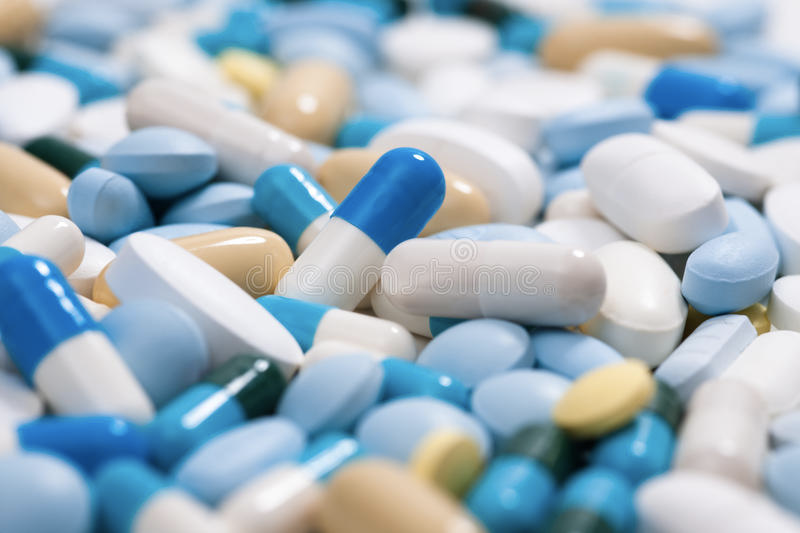 A double blind control for possibleexperimenter bias
Neither the participants nor the researcher
or data gatherer know the hypothesis or
who has been assigned to what group
DOUBLE BLIND DESIGN
WHY IS USING A DOUBLE BLIND DESIGN CRITICAL?
Random Assignment of test subjects to the experimental and control groups is a critical part of any double-blind research design. The key that identifies the subjects and which group they belonged to is kept by a third party, and is not revealed to the researchers until the study is complete.
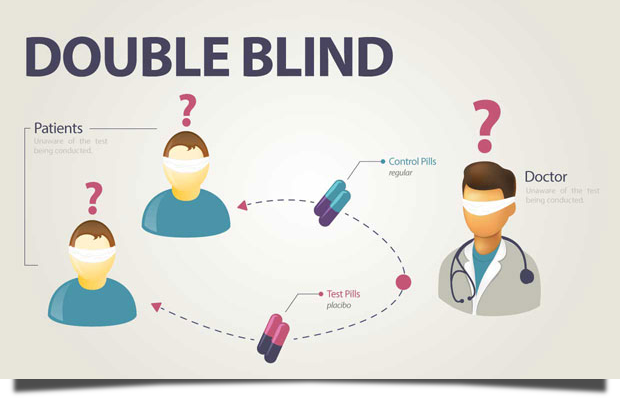 Researchers / Clinicians: 
Rule out bias 
Experimenter Bias  Confirmation Bias 

Real World Implications: 
Wanting to advance science  inventing in bad research / drugs 
Dangerous / non-effective drugs going to market
Patients
Rule out bias 
Expectation Effect: 
A participant knowing their group assignment could alter their commitment to the study 
Control / Placebo 
Experiment
Practice! Experimental Design
Using Social Psychological Examples to Teach the Methods Unit
Experiment Examples 
With your partner, attempt experiments #1-6. 
Debrief to Follow 
Day 4
AP Psychology – Unit 1: Research Methods & Stats 
Ethics, Violations, & Other Research Methods
T. Cummings 
Keefe Tech
APA Ethical Guidelines:
* Volunteers only!

* Researchers must obtain informed consent

* Researchers must insure a minimum amount of deception

* Researchers must induce a minimum of harm or stress

* Researchers must maintain the confidentiality of the volunteers 

* Volunteers have the right to discontinue at any time

* Researchers have an obligation to debrief after the research is ended
Institutional Review Board (IRB)
Ethics in social science research:
*1920: John B. Watson and “Little Albert”
*1963: Stanley Milgram’s 
“electric shock” study
*1932-72: The Tuskegee Syphilis Study
*1968: Blue Eyes, Brown Eyes.
“Little Albert”, 1920, John B. Watson (Classical Conditioning)
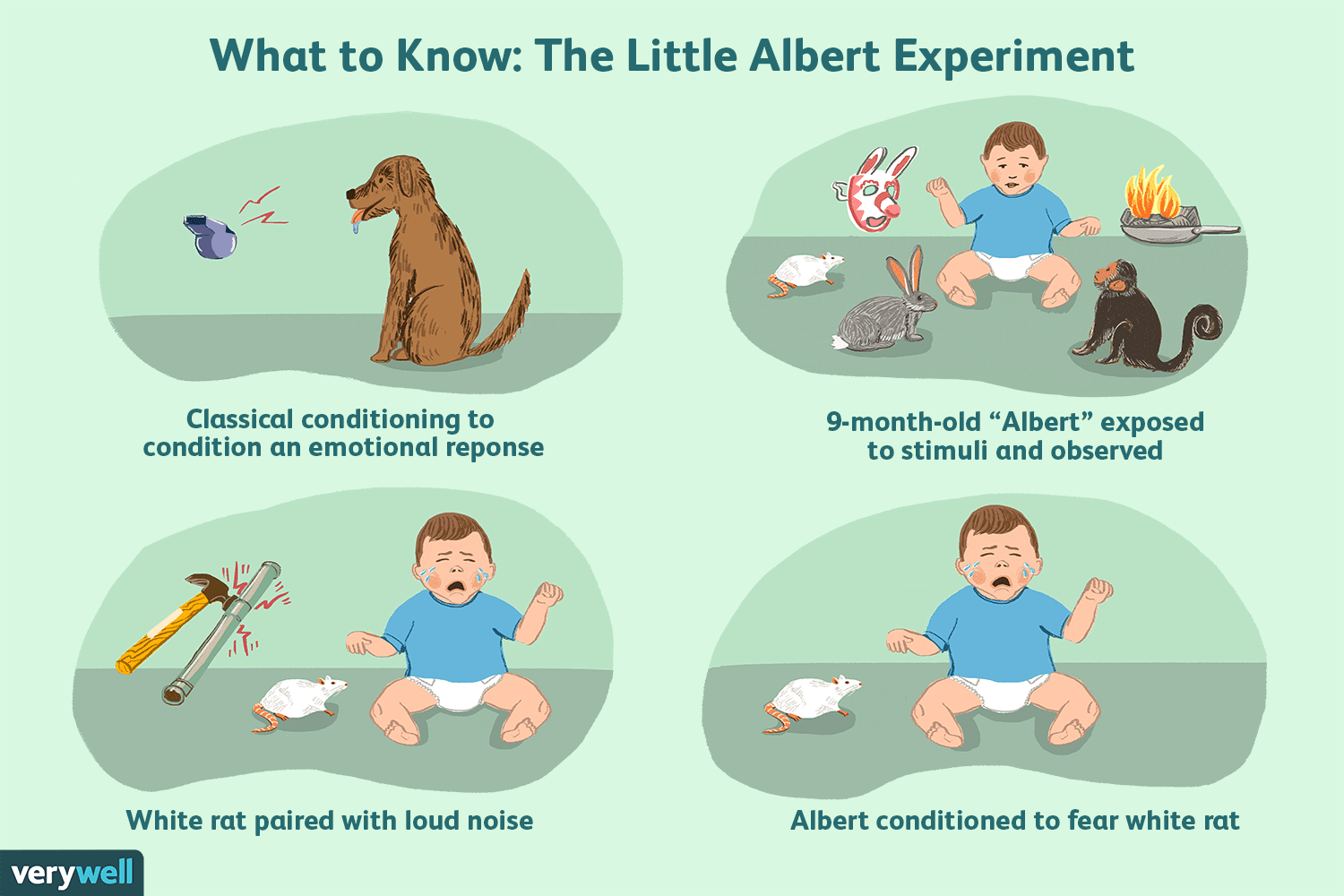 Watson had originally planned to decondition Albert to the stimulus, demonstrating that conditioned fears could be eliminated. However, Albert was removed from the experiment before this could happen. 
he died at six years of age

Ethical Violations (Today): 
Informed Consent 
Protection from Physical or Emotional Harm
Confidentiality
Debriefing
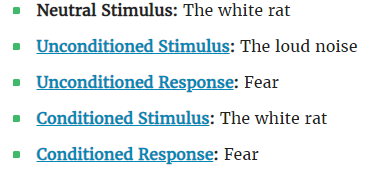 More on this in our LEARNING UNIT!
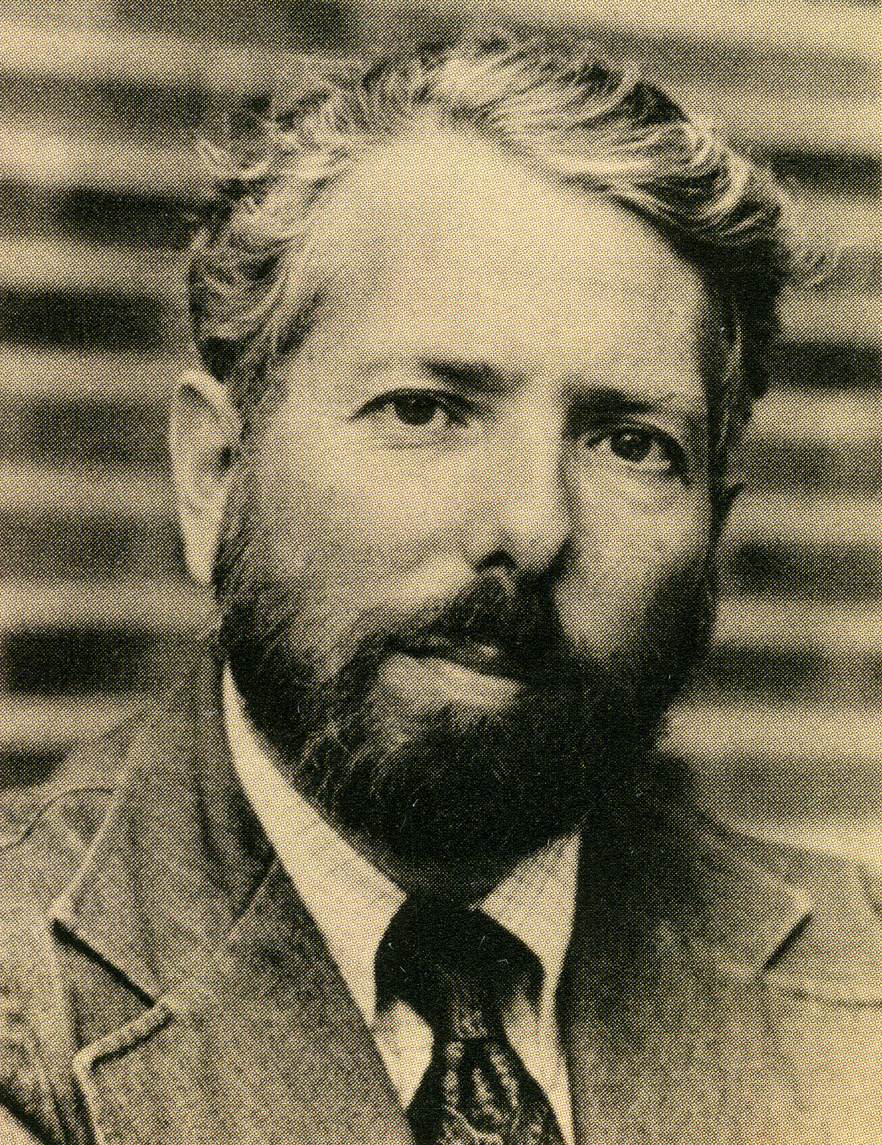 Stanley Milgram
Yale- 1963
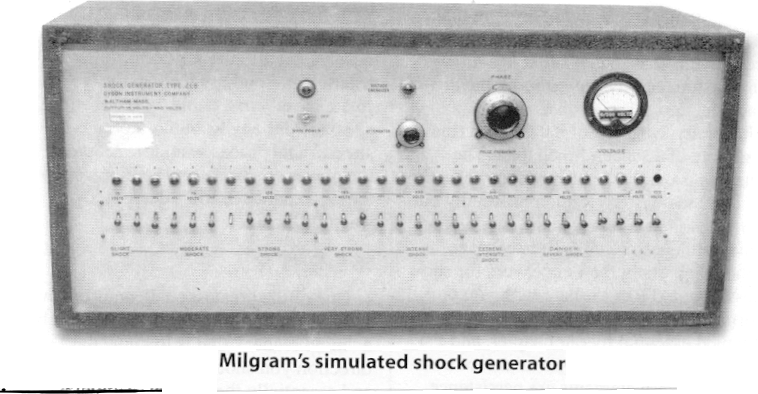 Milgram video with original footage
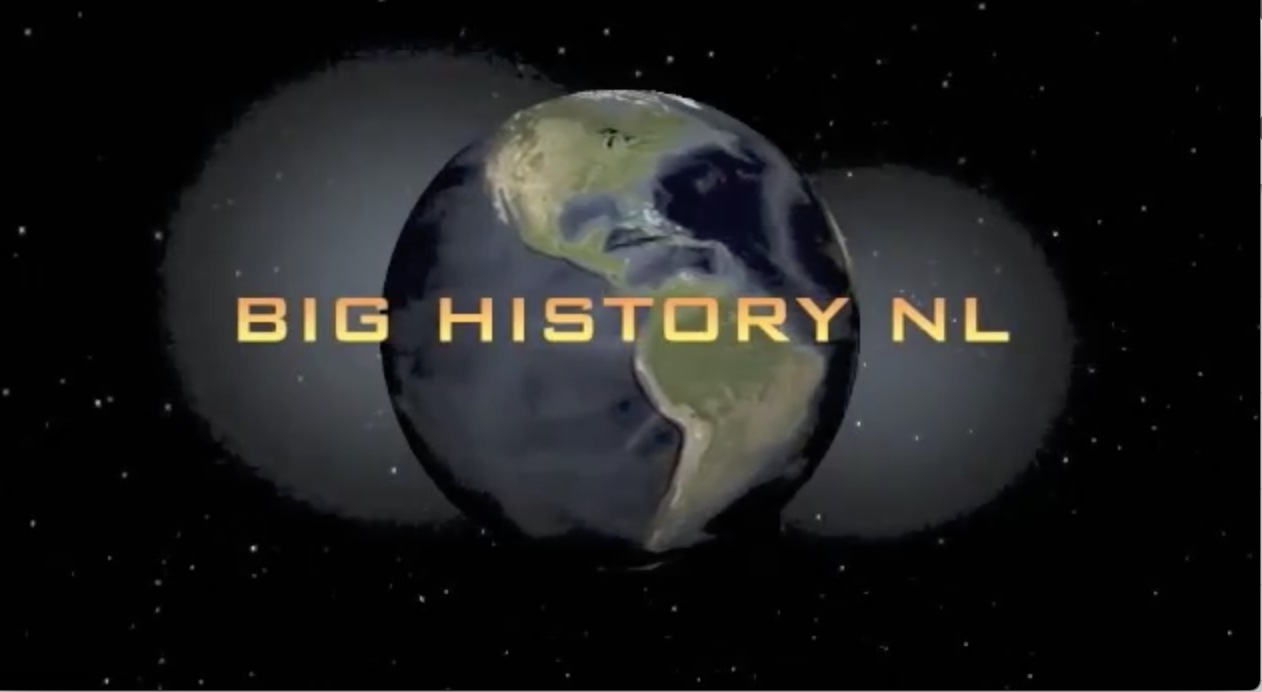 https://drive.google.com/open?id=1j_piWh_Tpt5CZvs8jwv7TsnlxixqvRgW
Ethical Violations of the Milgram Experiment Obedience to Authority:
Deception – the participants actually believed they were shocking a real person and were unaware the learner was a confederate of Milgram's.
Protection of participants - Participants were exposed to extremely stressful situations that may have the potential to cause psychological harm. Many of the participants were visibly distressed.
 Milgram did debrief the participants fully after the experiment and also followed up after a period of time to ensure that they came to no harm. But NOT ALL. 
Right to Withdrawal - The BPS states that researchers should make it plain to participants that they are free to withdraw at any time (regardless of payment).
Did Milgram give participants an opportunity to withdraw? The experimenter gave four verbal prods which mostly discouraged withdrawal from the experiment.
Recall Zimbardo’s“Mock Prison” study at Stanford (1971)
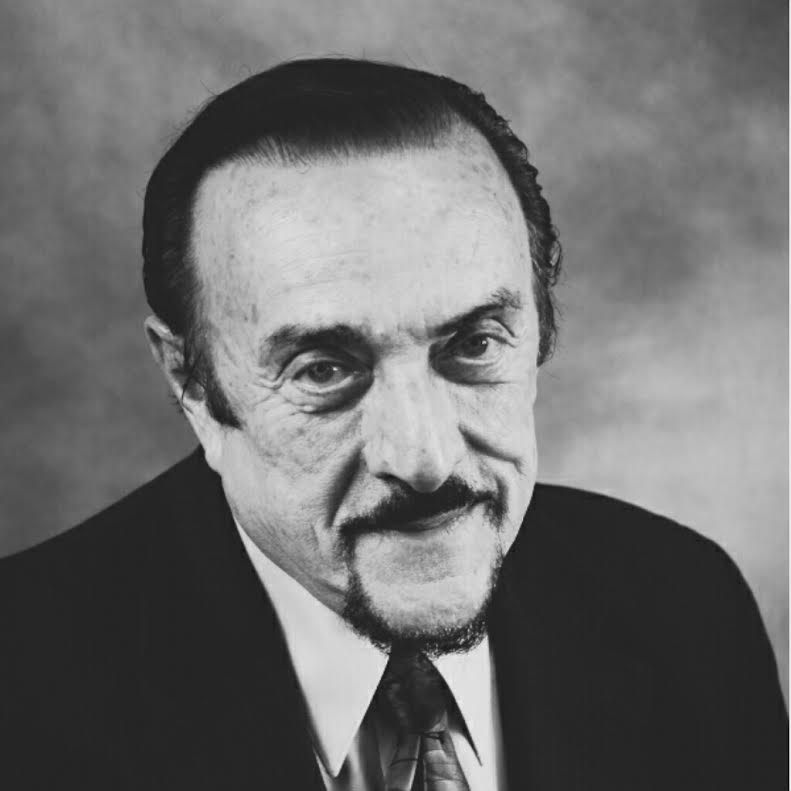 Stanford Prison Experiment (1971)
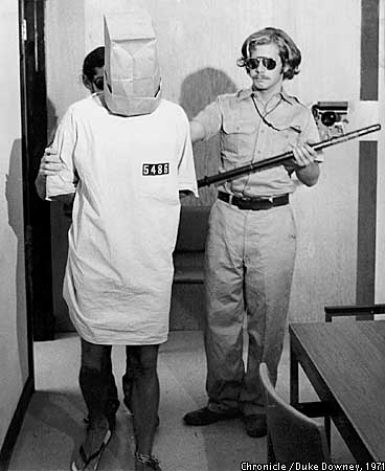 The AP Exam
AP Psychology Exam – Thursday May 9th, 2019 – Afternoon 
 100 MC  70 mins (2/3 Grade) 
2 FRQ  50 mins (1/3 Grade) –BLUE OR BLACK INK 
FRQ #1
FRQ #2